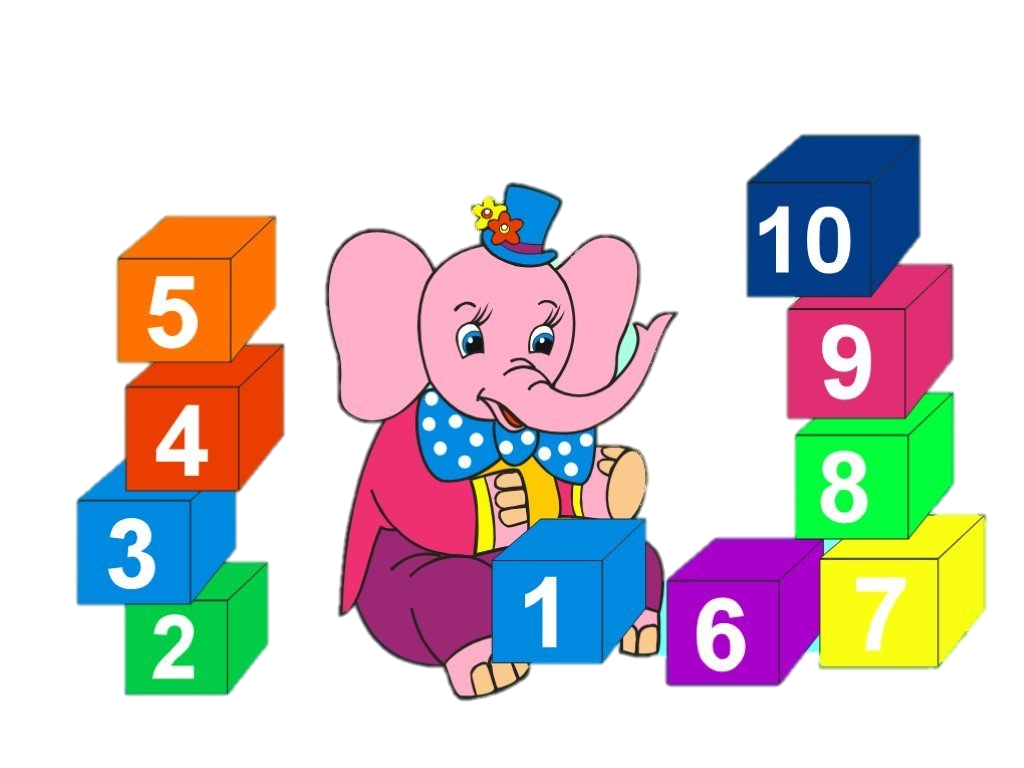 11
2
11
2
11
2
УСТНЫЙ СЧЁТ
12
3
12
3
12
3
14
4
14
4
14
4
13
5
13
5
13
5
15
6
15
6
15
6
+
-
:
Х
+
-
:
Х
16
7
16
7
16
7
17
8
17
8
17
8
18
8
18
8
18
8
СТАРТ
19
19
19
19
19
19
ДЕЙСТВИЕ
ДЕЙСТВИЕ
20
20
20
20
20
20
21
21
21
21
21
21